Cloud Radiative Feedbacks and El Niño–Southern Oscillation
Eleanor A. Middlemas, Amy C. Clement, Brian Medeiros, Ben KirtmanJournal of Climate, https://doi.org/10.1175/JCLI-D-18-0842.1
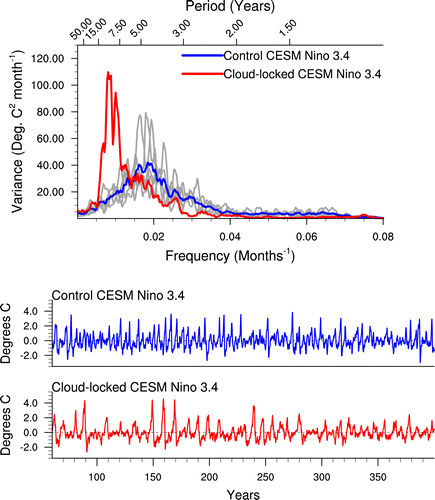 Objective
Quantitatively evaluate the role of cloud radiative feedbacks on ENSO variability using coupled CESM1.2.
Approach
Apply “cloud locking” in which the the cloud properties used for the radiative transfer calculation are from an external dataset. That decouples the cloud radiative effect from the predicted atmospheric state. 
Compare the locked experiments to control from the CESM Large Ensemble.
Compare the results with diagnostics of cloud radiative feedback in the CMIP5 multimodel ensemble.
Impact
CESM1.2 has cloud feedbacks that act to damp ENSO events.
Cloud feedbacks in CESM impact SST anomalies through local shortwave feedbacks, alter the wind-evaporation-SST feedback in the southeast Pacific, and alter the strength of tropical winds that impact ENSO periodicity through Rossby waves.
These results are model dependent, and are very different from similar experiments with a different model. This indicates that the role of cloud feedbacks on ENSO are not well understood and vary across climate models.
Power spectra and (bottom) time series of Niño-3.4 index from the control (gray and blue) and cloud-locked (red) simulation. Gray lines are the power spectra of five 350-yr swaths of the Niño-3.4 index from the control simulation. The blue line on power spectra is the average across swaths.